Seasons, Weather
By: S. Pourlahiji 
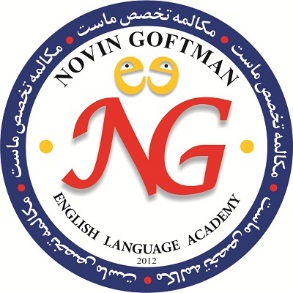 Which season is it?
Spring
How’s the weather?
It’s Rainy.
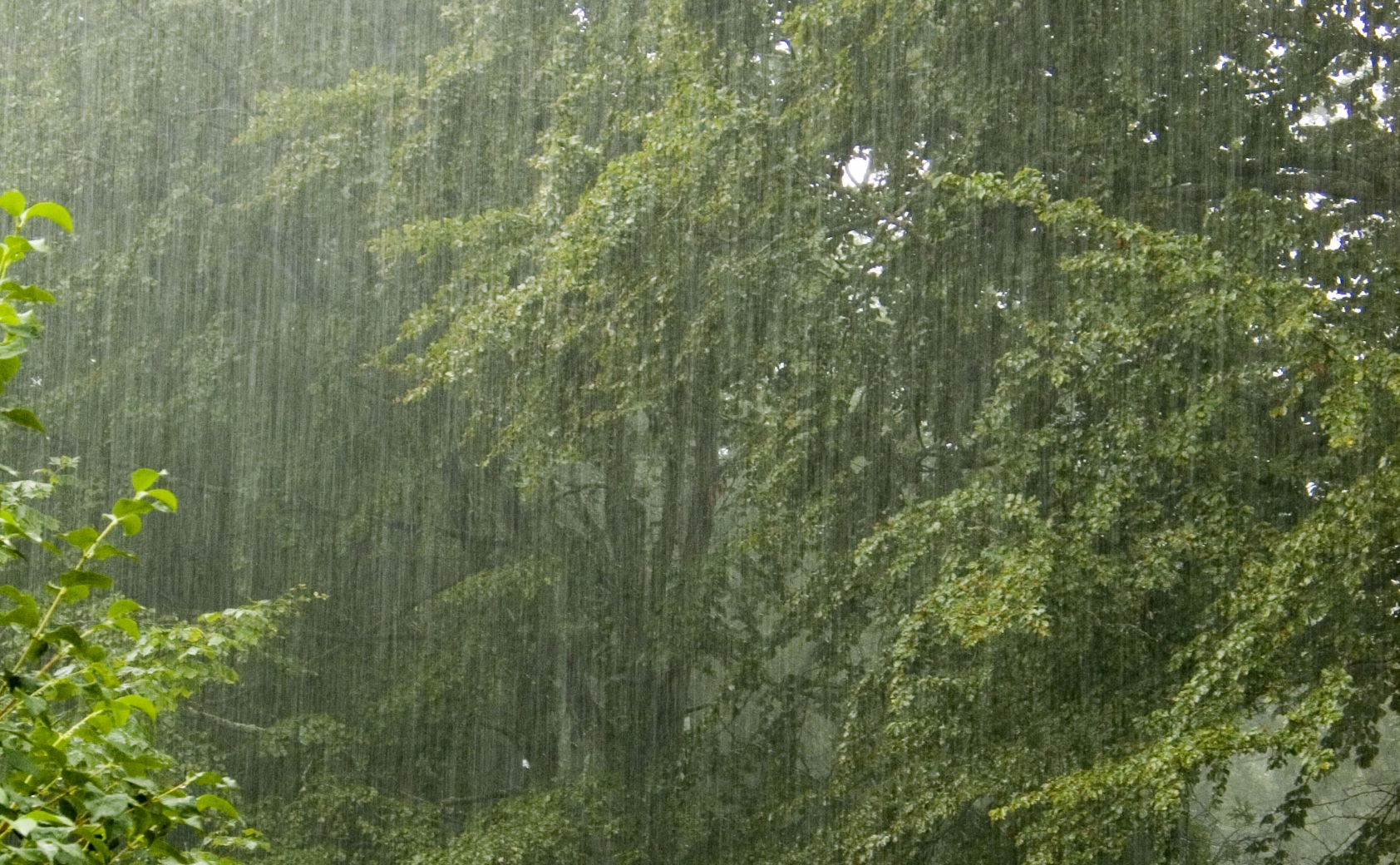 It’s Sunny and warm
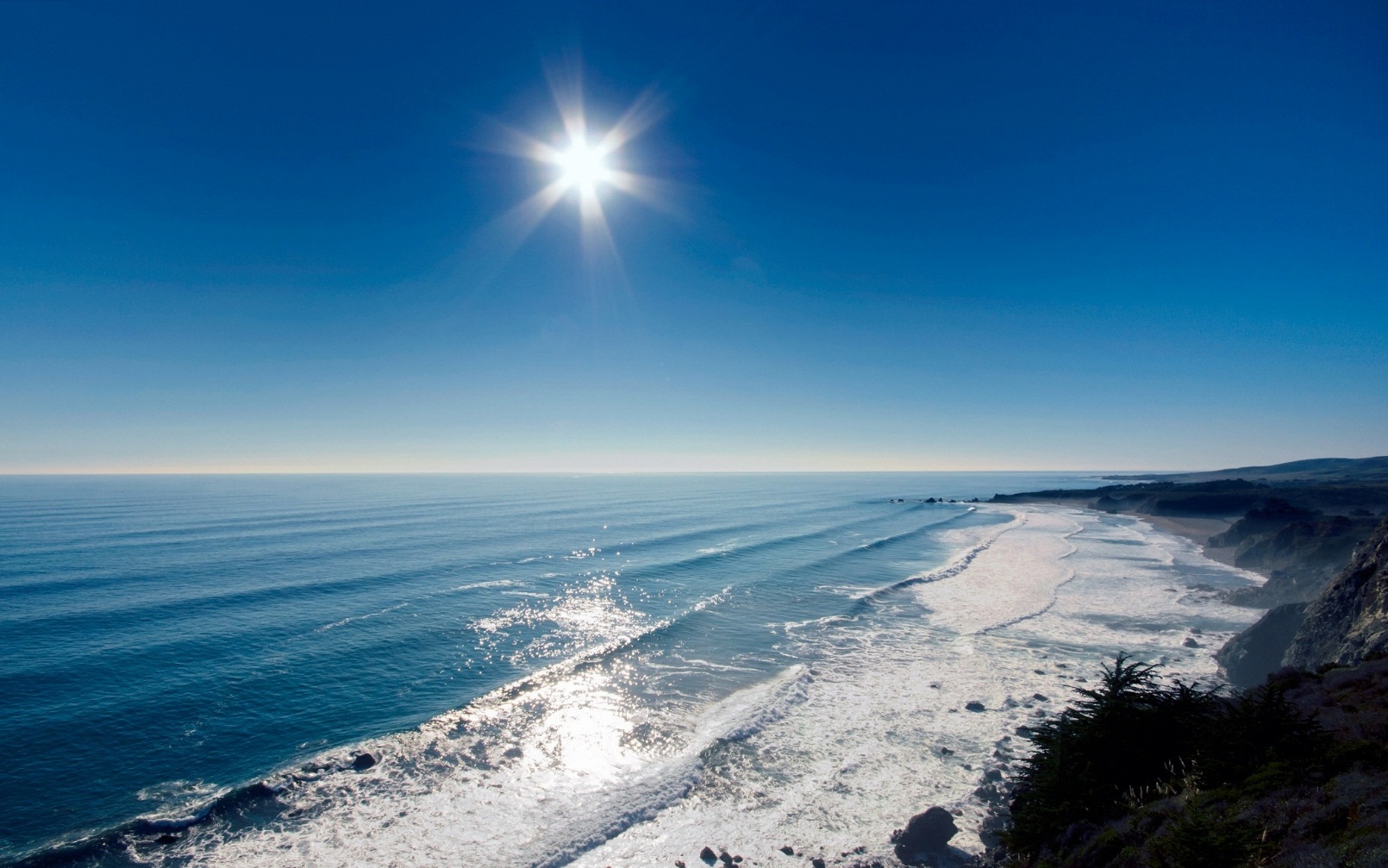 The temperature is rising in spring
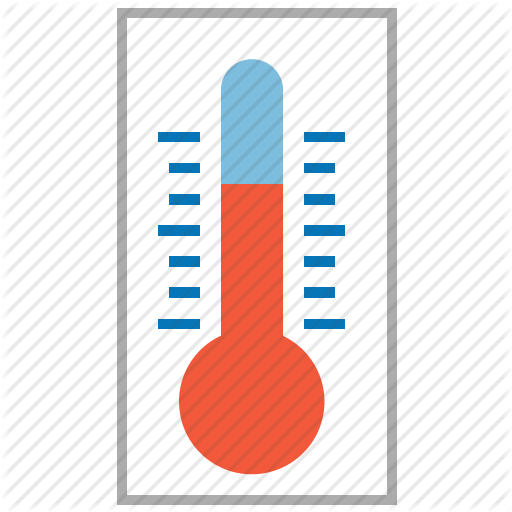 Thermometer
Which season is it?
Summer
How’s the weather?
It’s Sunny and hot
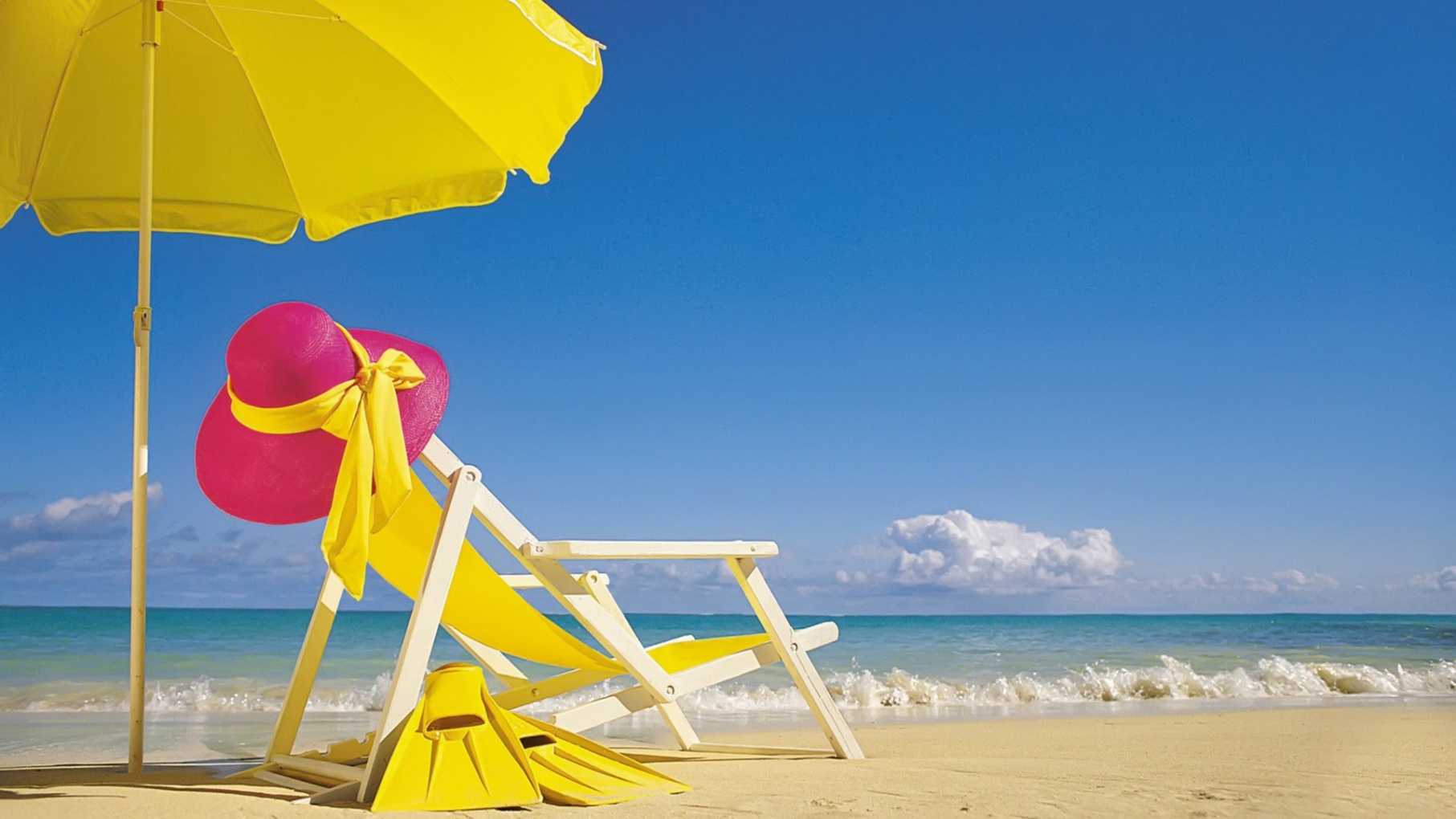 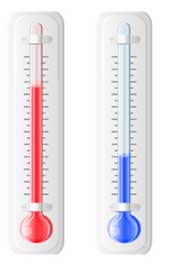 Which season is it?
Autumn
How’s the weather?
It’s Rainy and cold.
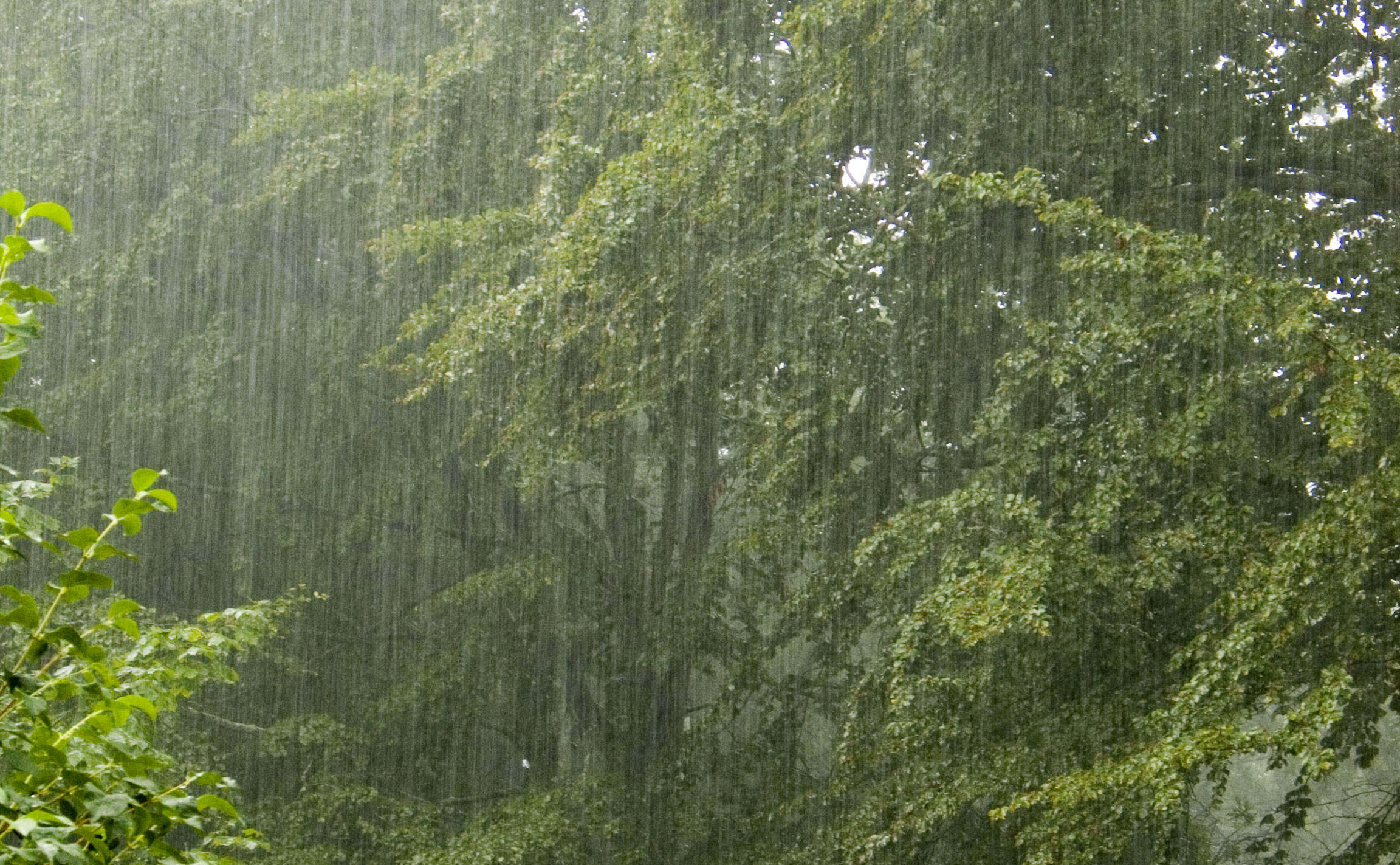 It’s windy.
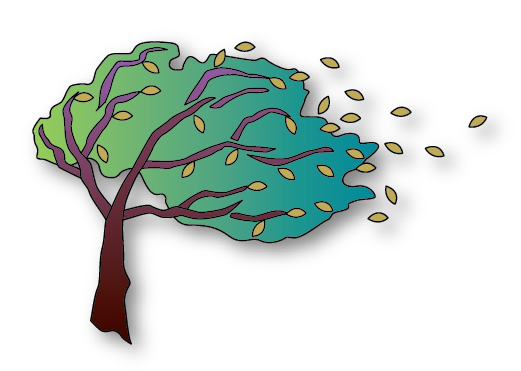 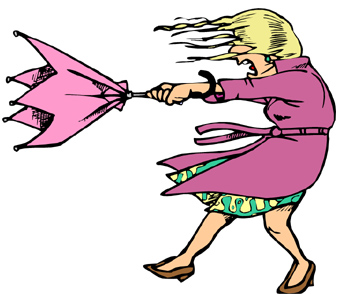 The temperature is lowering in autumn.
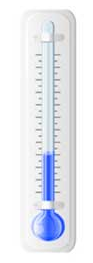 Which season is it?
Winter
How’s the weather?
It’s Snowy and very very cold.
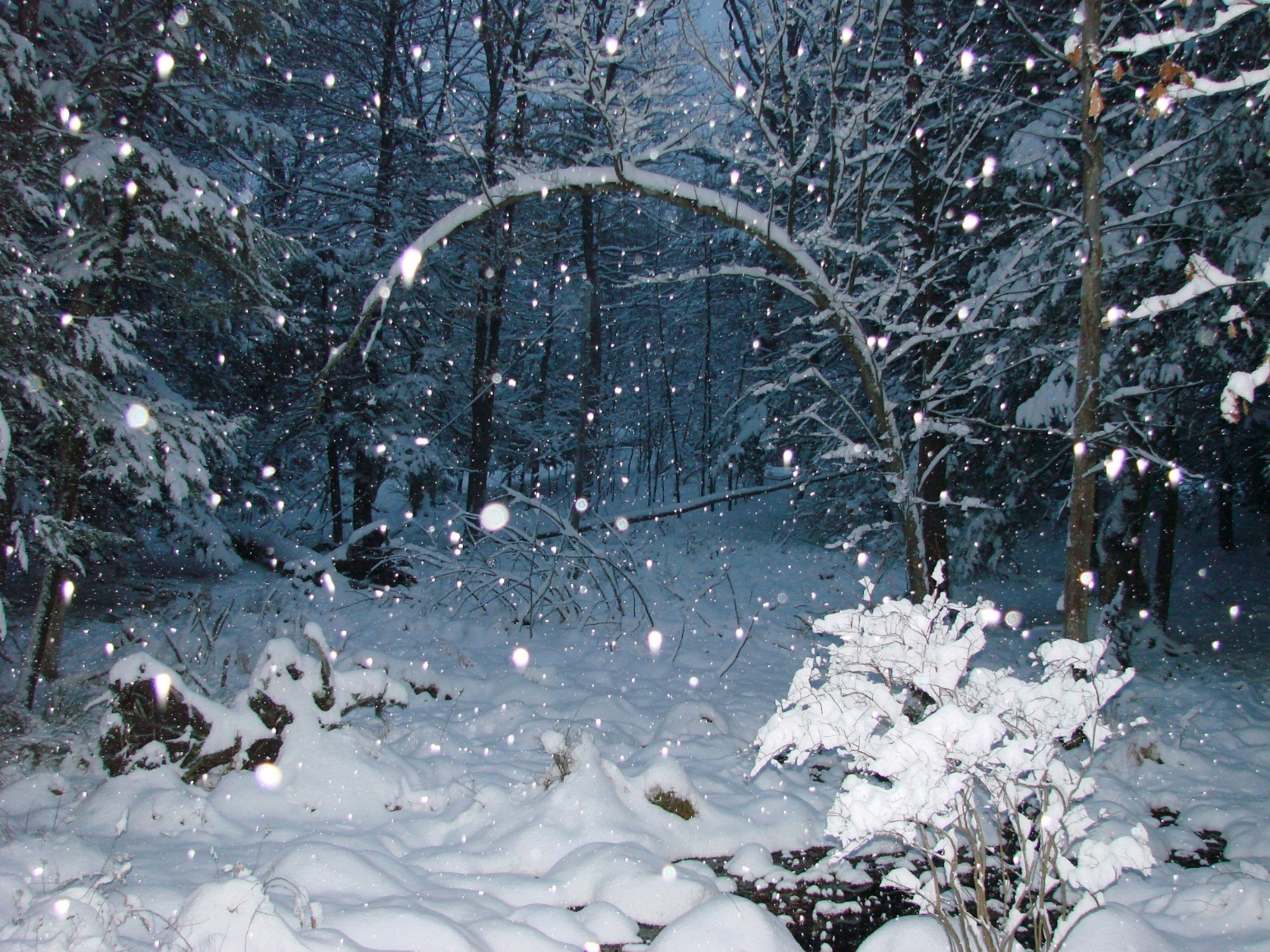 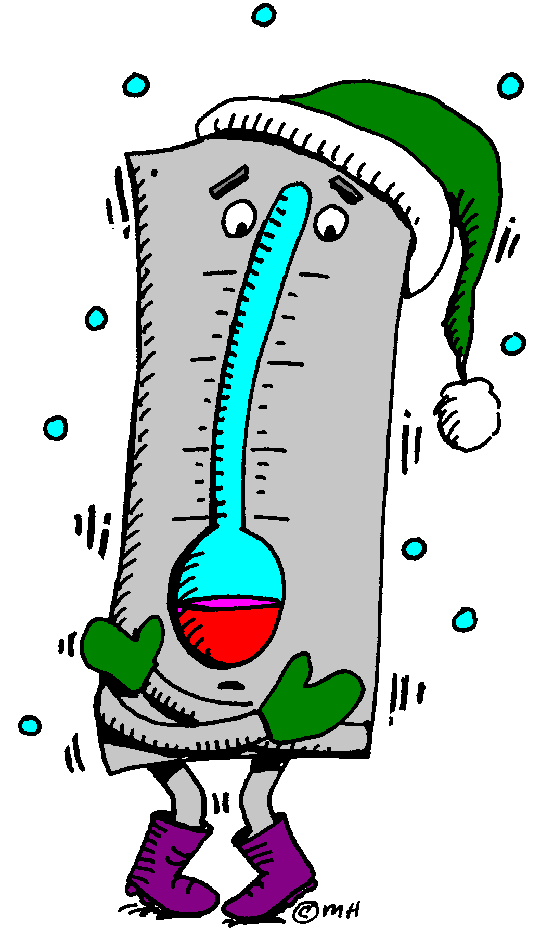 Thank you 
Sami_lahiji@yahoo.com
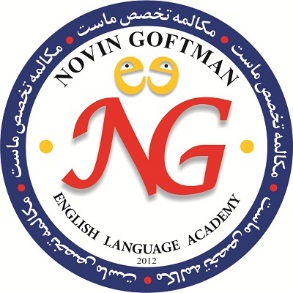